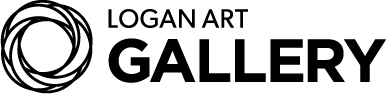 NameExhibition TitleemailPhoneWebsiteSocial Media
Insert artwork documentation here,
Complete credit line information listed below.
Name, Title, year, medium, size or duration (time-based media). Photo credit
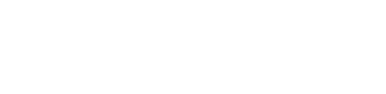 Insert artwork documentation here,
Complete credit line information listed below.
Name, Title, year, medium, size or duration (time-based media). Photo credit
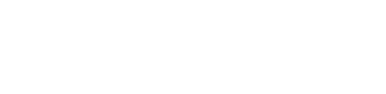 Insert artwork documentation here,
Complete credit line information listed below.
Name, Title, year, medium, size or duration (time-based media). Photo credit
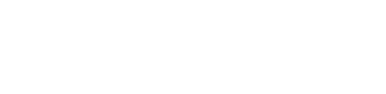 Insert artwork documentation here,
Complete credit line information listed below.
Name, Title, year, medium, size or duration (time-based media). Photo credit
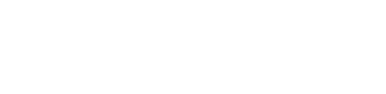 Insert artwork documentation here,
Complete credit line information listed below.
Name, Title, year, medium, size or duration (time-based media). Photo credit
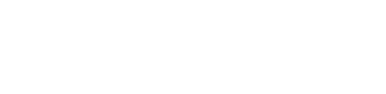 Insert artwork documentation here,
Complete credit line information listed below.
Name, Title, year, medium, size or duration (time-based media). Photo credit
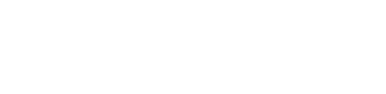 Insert artwork documentation here,
Complete credit line information listed below.
Name, Title, year, medium, size or duration (time-based media). Photo credit
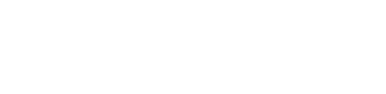 Insert artwork documentation here,
Complete credit line information listed below.
Name, Title, year, medium, size or duration (time-based media). Photo credit
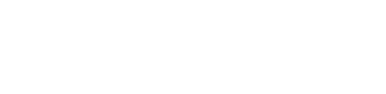 Insert artwork documentation here,
Complete credit line information listed below.
Name, Title, year, medium, size or duration (time-based media). Photo credit
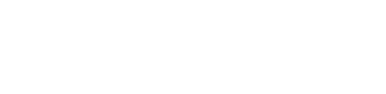 Insert artwork documentation here,
Complete credit line information listed below.
Name, Title, year, medium, size or duration (time-based media). Photo credit
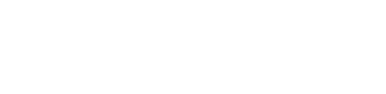